5–6. A családi költségvetés
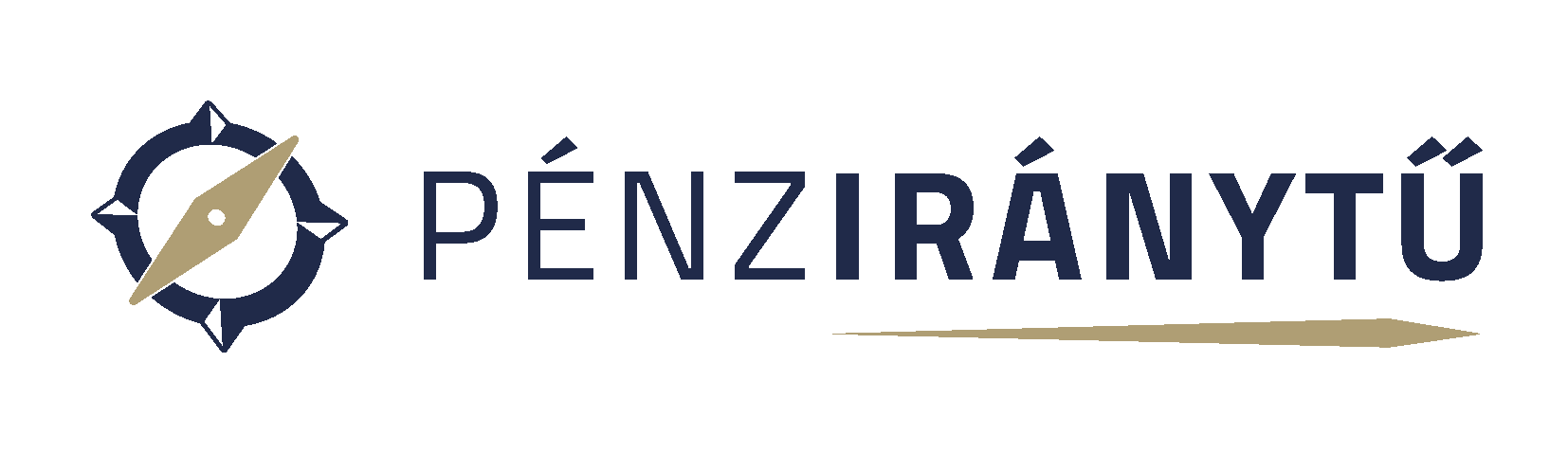 A. Mi a költségvetés, és hogyan készítsük el?
B. Hogyan alakulhat a költségvetés egyenlege?
5–6. A családi költségvetés
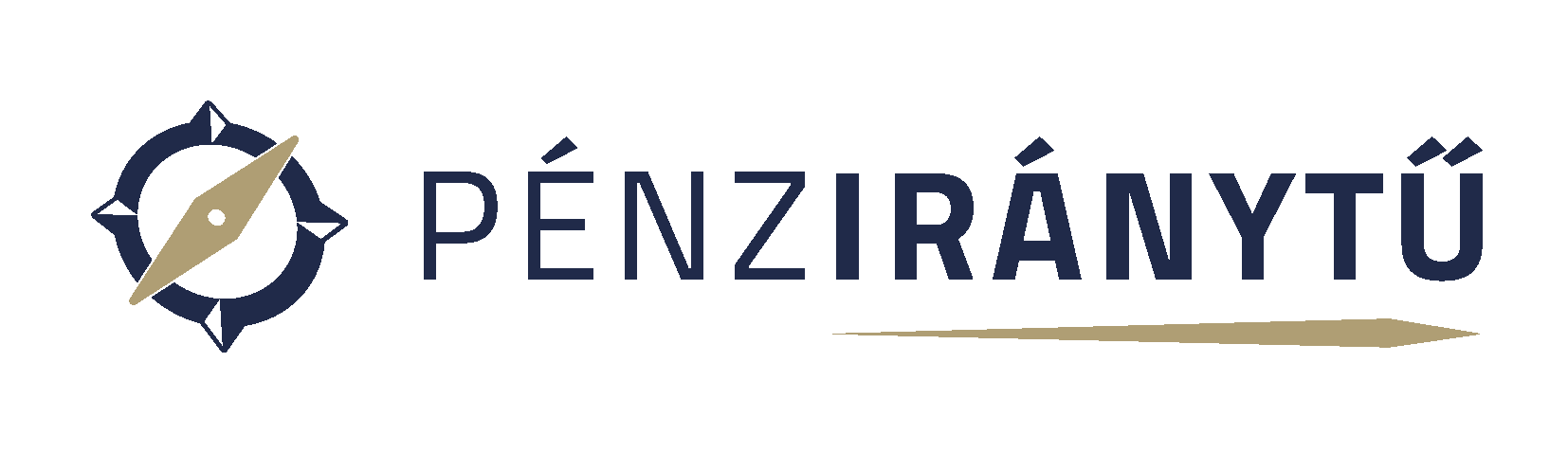 A. Mi a költségvetés, és hogyan készítsük el?
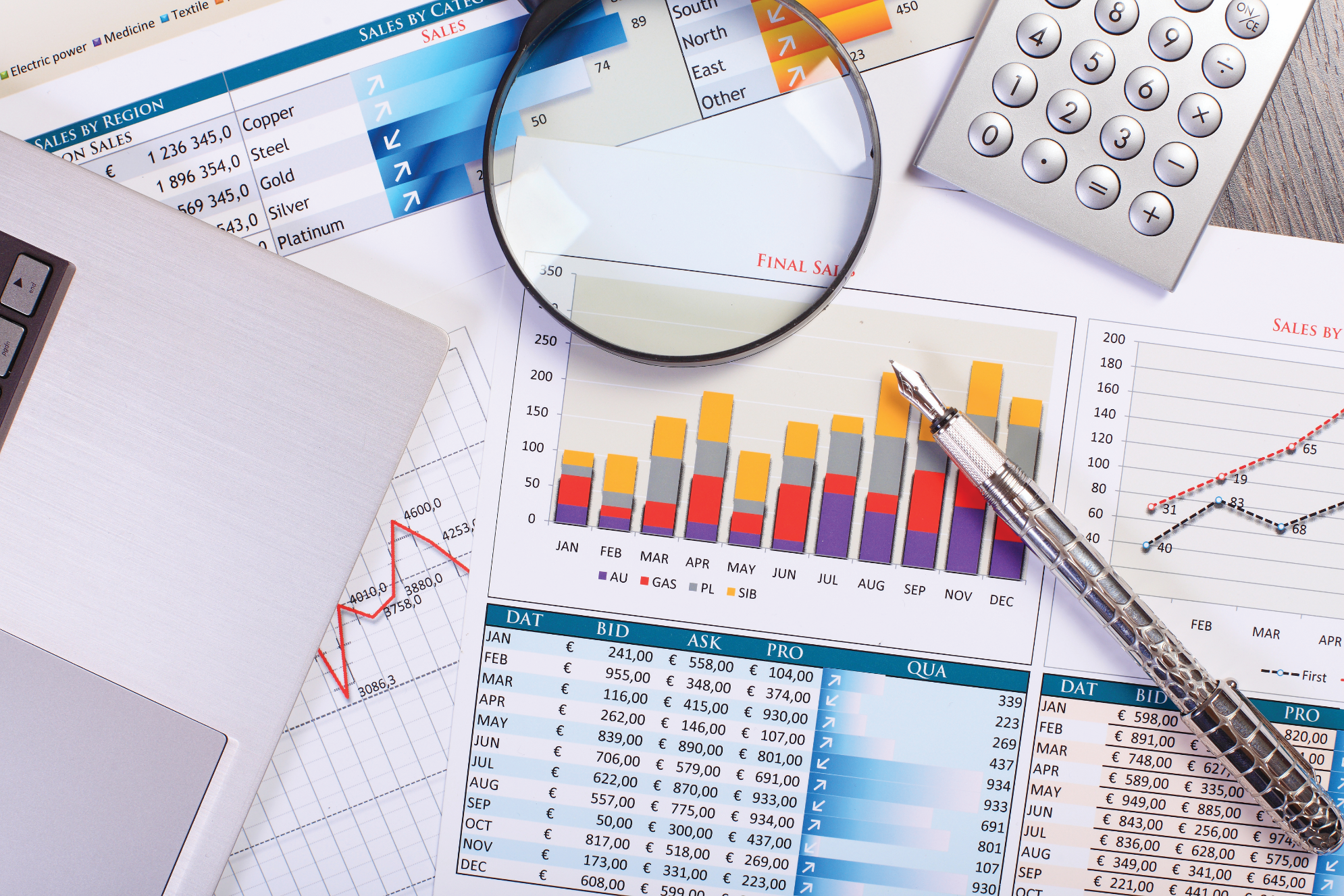 Meddig ér a takaró?
Molnárék úgy döntöttek, hogy pontosan felmérik a család anyagi helyzetét, mivel Évi középiskolai tanulmányai miatt a havi rendszeres kiadásaik jelentősen növekednek majd. A diákbérlet és a hazautazási költségek 8 000 forint (viszont a korábbi közösségi buszbérletét nem kell már megvenni, ami eddig 3 200 forintba került), a kollégiumi ellátás díja 18 000 forint lesz. A mosogatógép utolsó részletét a múlt hónapban törlesztették, viszont Évi zsebpénzét vélhetően 12 000 forintra kell emelni, hogy a váratlan iskolai programokra is legyen forrás.
5–6. A családi költségvetés – A. Mi a költségvetés, és hogyan készítsük el?
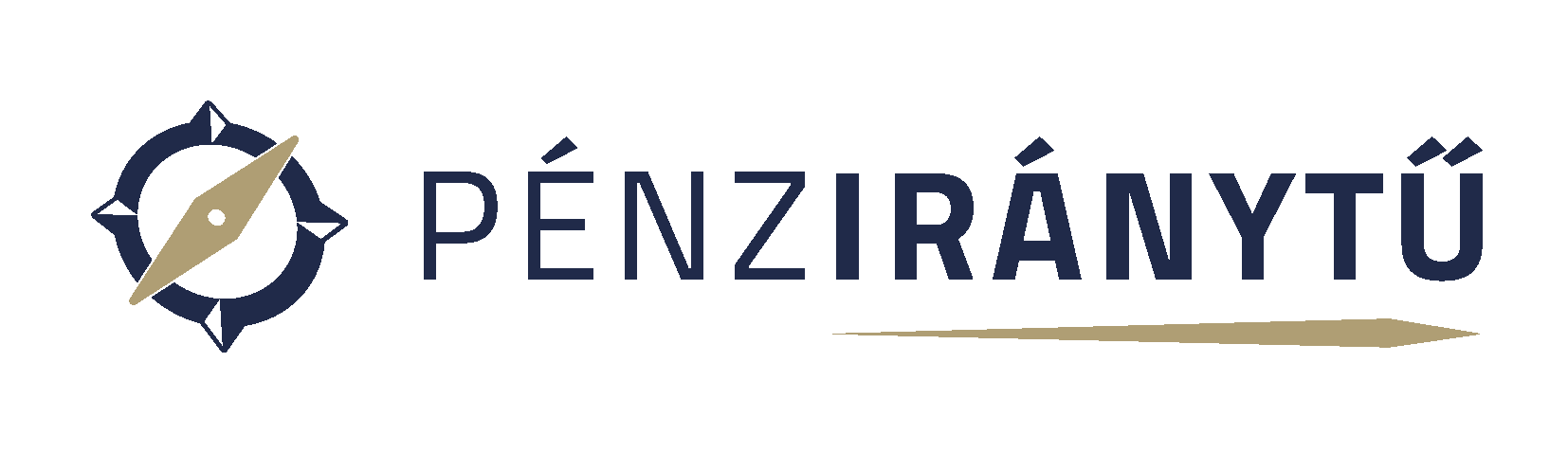 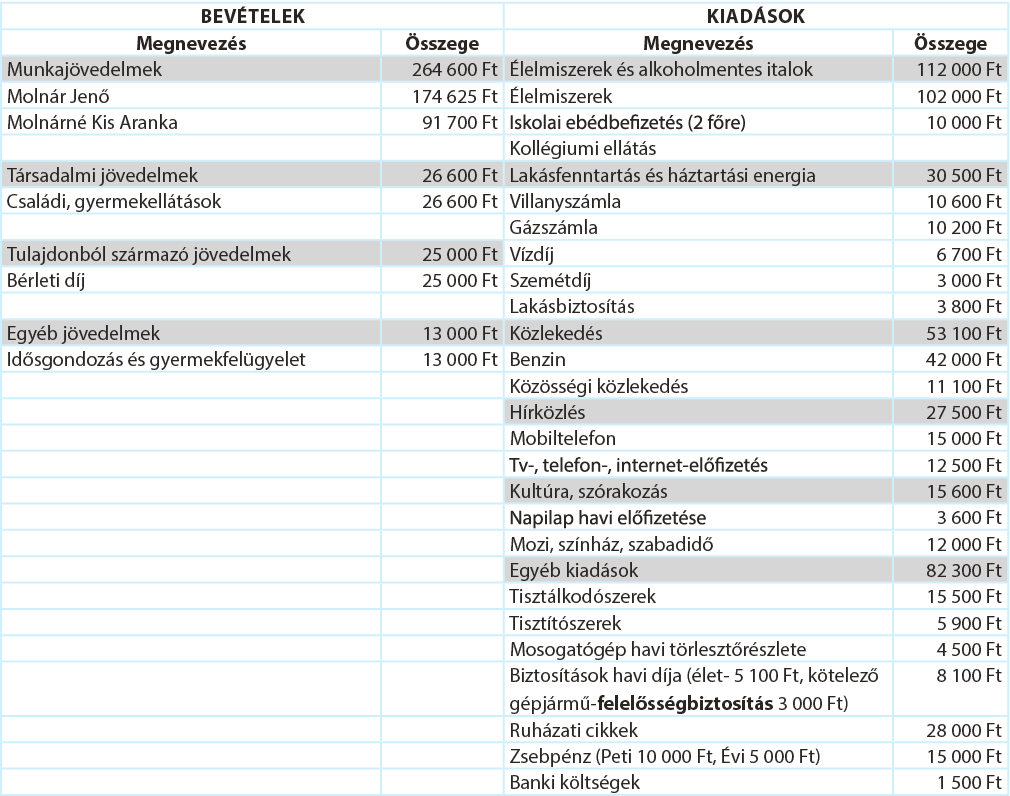 Az előző leckében olvasható információk alapján táblázatba foglaltuk a család kiadásait és bevételeit. Az eredeti kiadásokat a KSH-csoportosítás szerint összesítettük. 
Számold ki, hogy mekkora a család bevételeinek és kiadásainak összege és egyenlege!
Összesítsd a szövegből Évi középiskolai továbbtanulásával járó többlet-kiadásokat!

Folyatatás a következő oldalon…
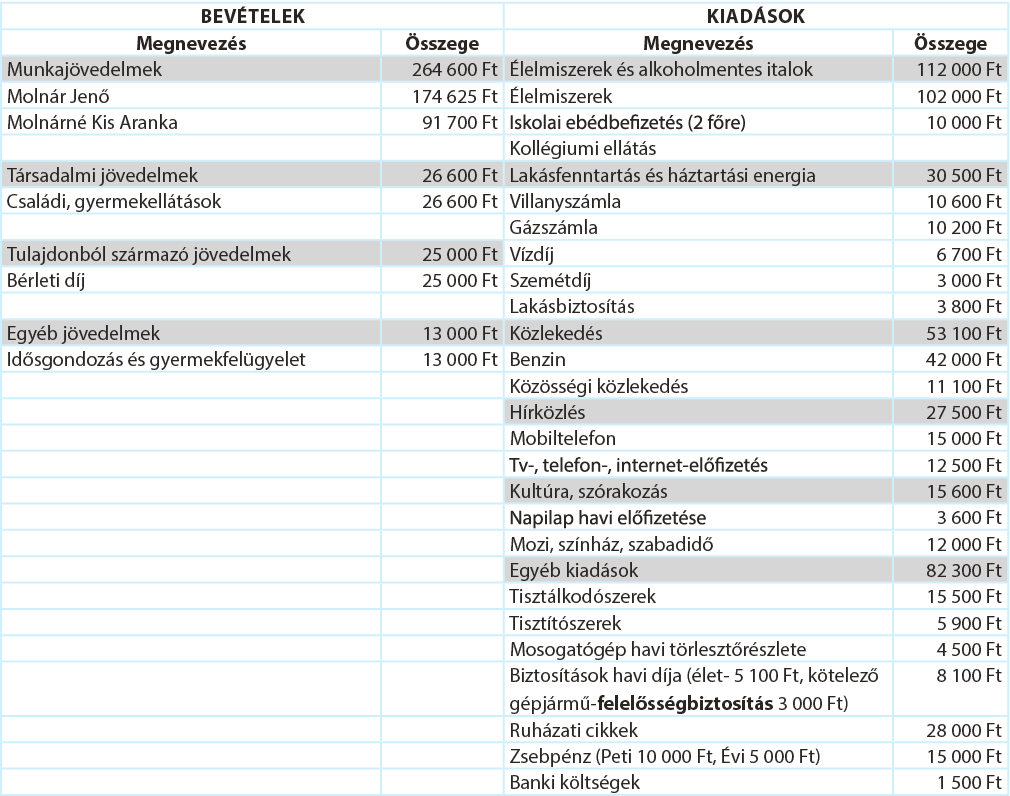 5–6. A családi költségvetés – A. Mi a költségvetés, és hogyan készítsük el?
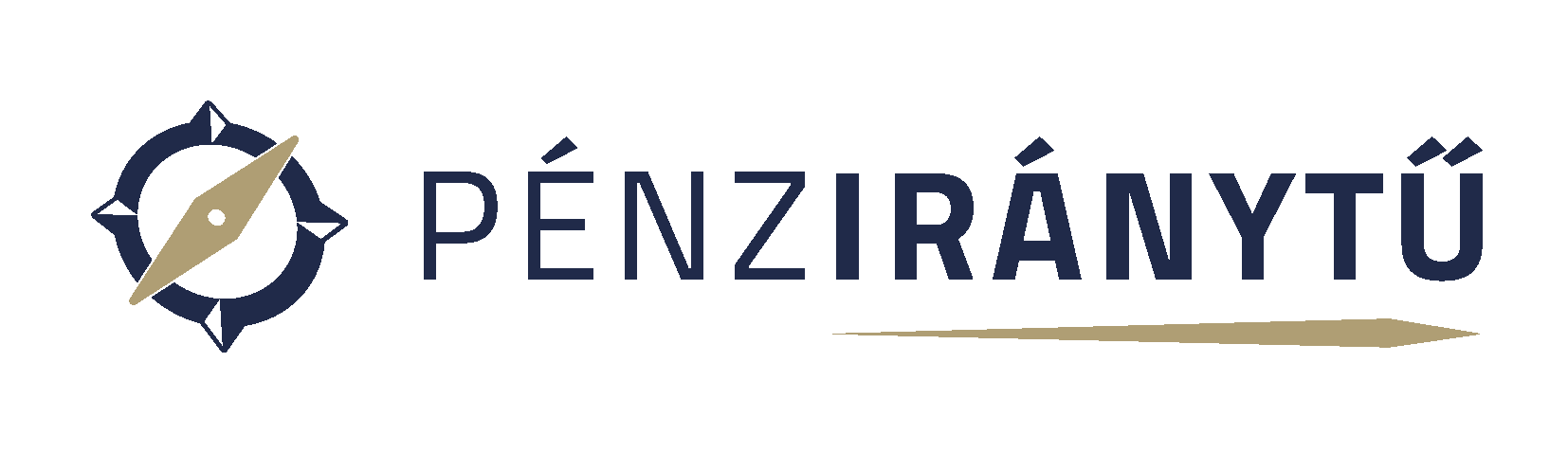 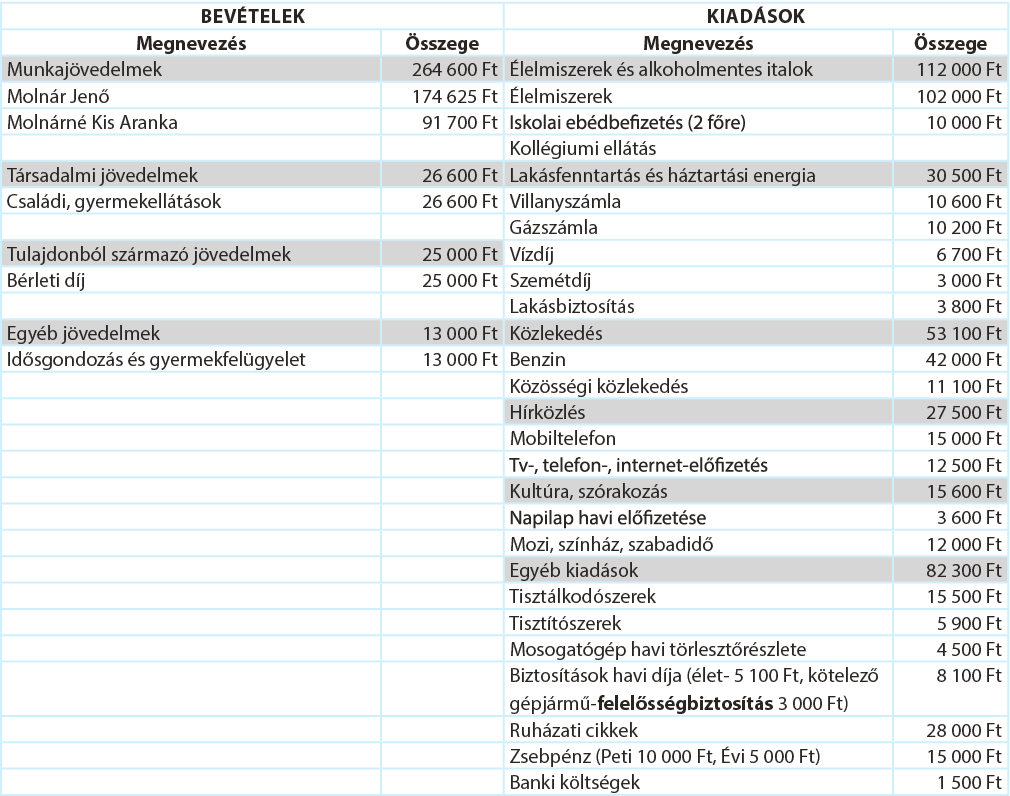 Állapítsd meg, marad-e a családnak elegendő pénze Évi többlet-kiadásaira! Mit javasolsz a családnak?
5–6. A családi költségvetés
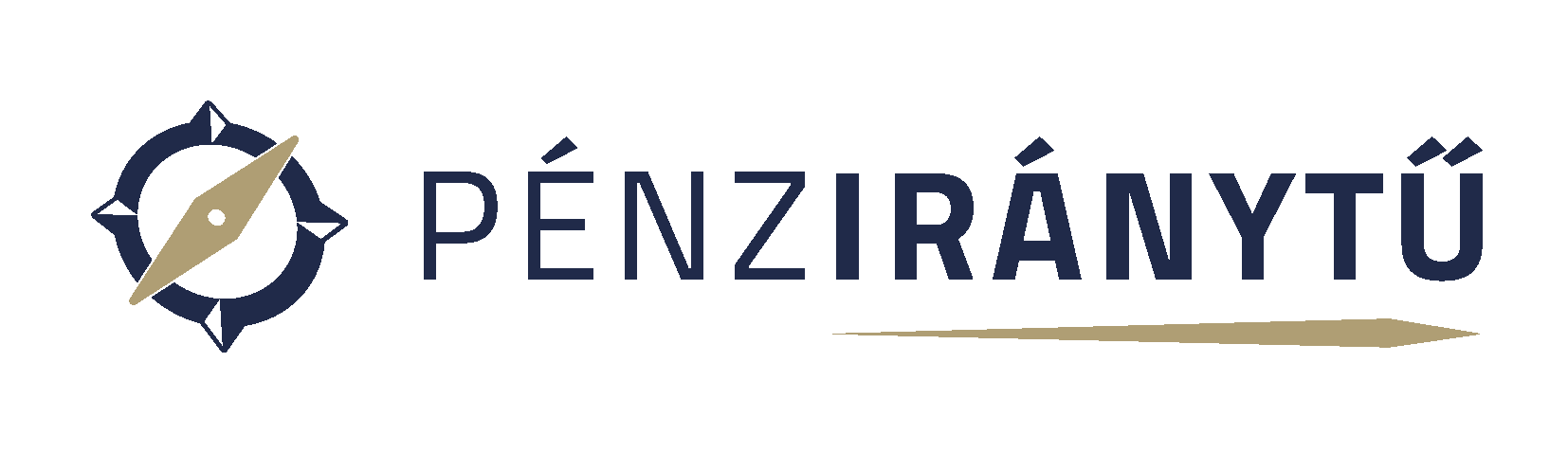 B. Hogyan alakulhat a költségvetés egyenlege?
Tervezzünk okosan!
Molnár anyu örül, mert eddig jól gazdálkodtak a jövedelmükkel, hiszen összegyűjtöttek közel egy hónapnyi bevételnek megfelelő tartalékot, 300 000 forintot. Évi tovább-tanulása miatt ez a tartalék azonban könnyen elolvadhat, így anyu elhatározza, hogy kiadási tervet készít.
A terv alapján kiderült, hogy az eddigi rendszeres kiadásokhoz képest a következő események befolyásolják a havi költségvetésüket:
– Évi kollégiumba megy, ahol a kollégiumi ellátás díja 18 000 Ft, de így az iskolai ebédköltség 5 000 Ft-tal csökken;
– apunak a következő hónapban be kell fizetnie a féléves gépjárműadót, ami 10 000 Ft;
– Peti szalagavató báljának első részlete 10 000 Ft;
– nem kell több törlesztőrészletet fizetni a mosogatógép után;
– a közlekedési költségeknél Évi kiadásai összességében nőnek (+8 000 Ft, –3 200 Ft); 
– anyu lemond a 4 700 forintos helyi buszbérletről (– 4 700 Ft), és inkább kerékpárral jár.
Készítsd el te is a Molnár család kiadási tervét az új információk figyelembevételével! Ehhez segítséget nyújt a következő táblázat.
5–6. A családi költségvetés – B. Hogyan alakulhat a költségvetés egyenlege?
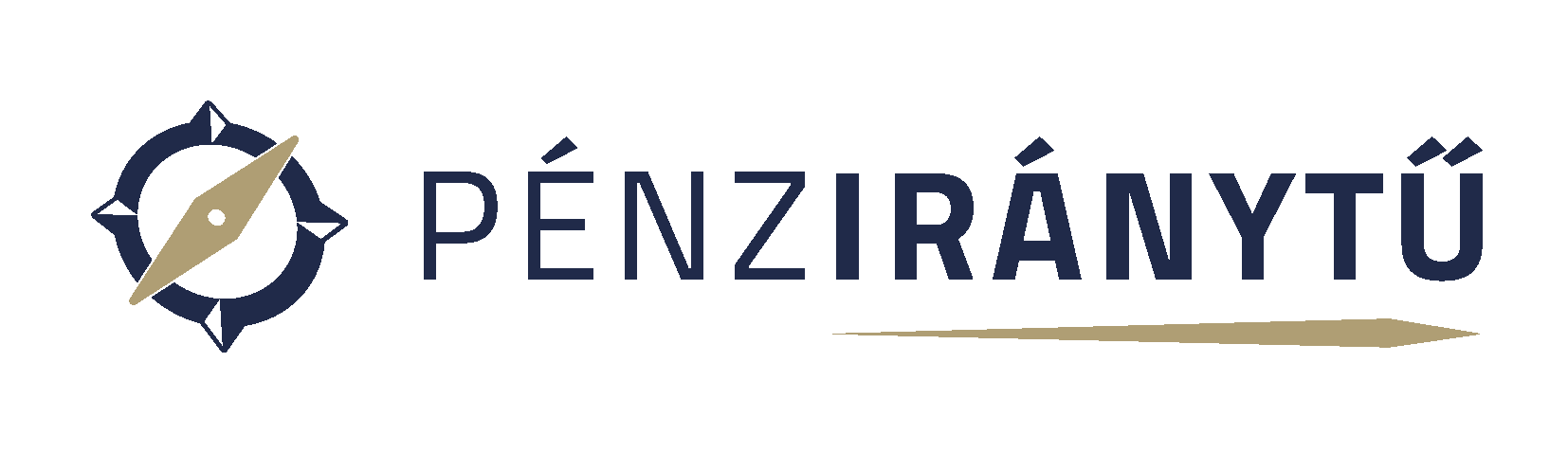 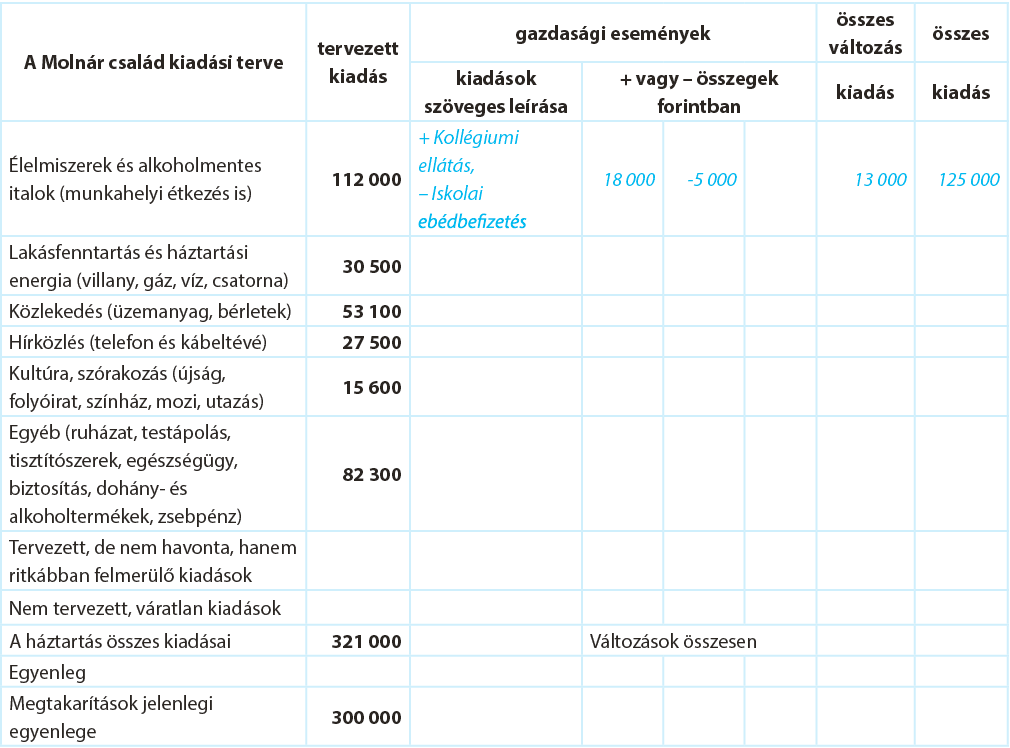 Állapítsd meg, milyen hatással vannak az egyes események a család költség­vetésére!
Tegyél javaslatot, hogyan lehetne a megnövekedett kiadásokat úgy fedezni, hogy a megtakarításuk ne csökken­jen!
Mit gondolsz, miért lehet hasznos bevásárlólistát készíteni boltba indulás előtt?
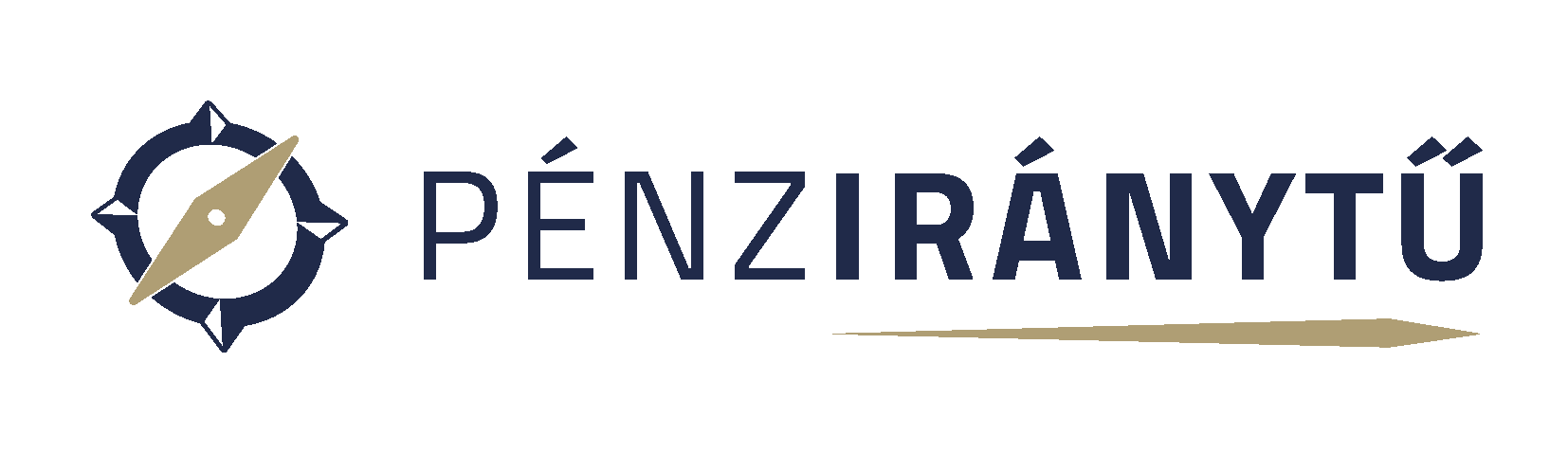 Összegzés
A legfontosabb tudnivalók
5–6. A családi költségvetés
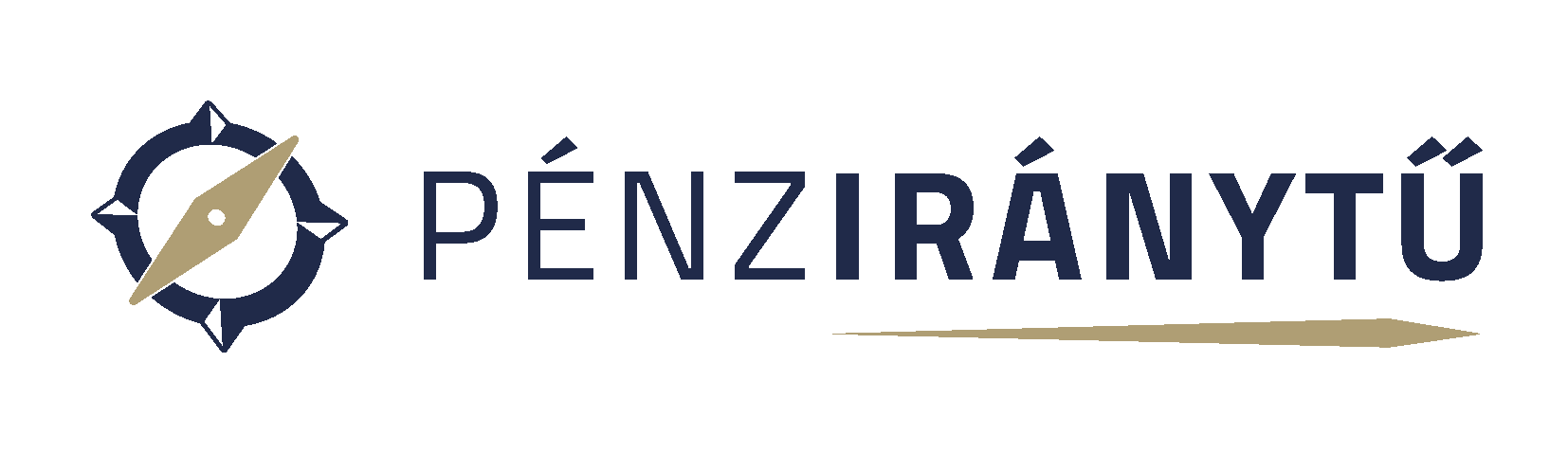 A. Mi a költségvetés, és hogyan készítsük el?
A családi költségvetés olyan pénzügyi terv, amely egy háztartás adott időszak alatt keletkező bevételeit és kiadásait összegzi. Ha a bevételek meghaladják a kiadásokat, akkor megtakarítás (többlet) keletkezik, ha a kiadások nagyobbak a bevételeknél, akkor hiány jön létre.
Ha a bevételekből és a kiadásokból el akarjuk készíteni a család költségvetését, akkor tudnunk kell azt is, hogy a jövedelem egyes elemei különböző időpontokban és eltérő rendszerességgel folyhatnak be a családi „kasszánkba”. Havonta érkezik például a munkabér, a nyugdíj, a családi pótlék, ezzel szemben például jutalomhoz, örökséghez és más bevételi elemekhez esetlegesen, rendszertelenül juthatunk csak.
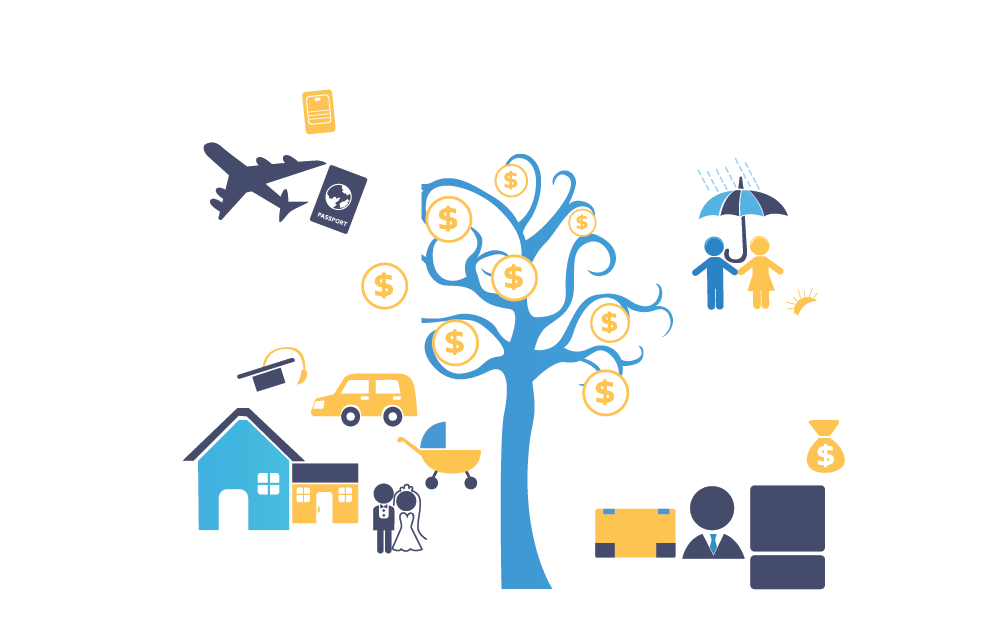 5–6. A családi költségvetés – A. Mi a költségvetés, és hogyan készítsük el?
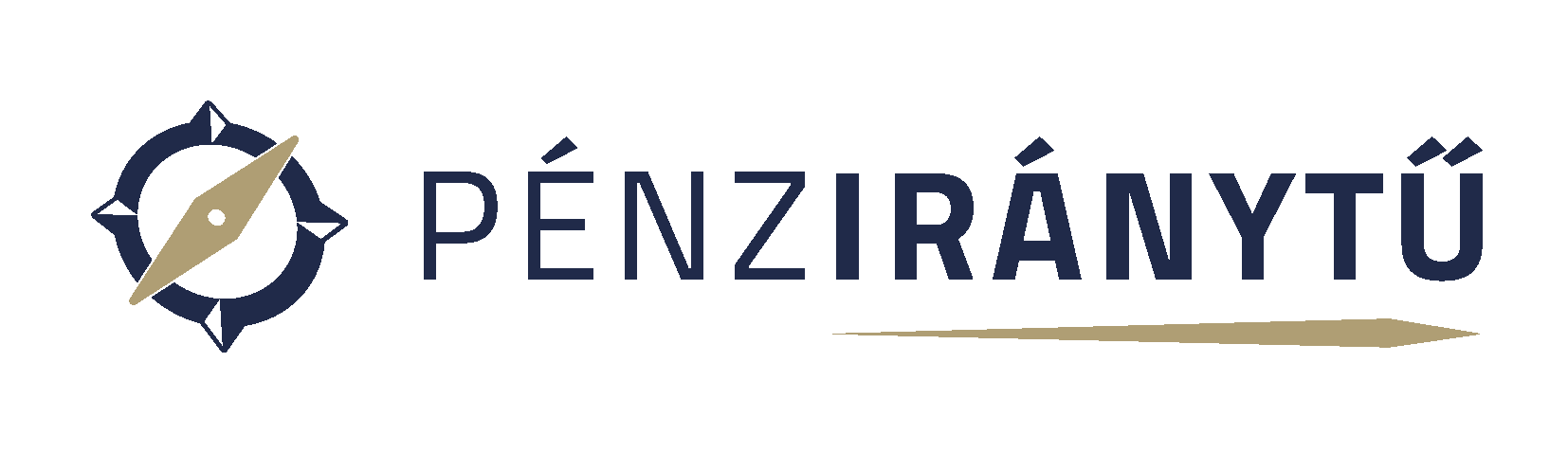 A havi adatok pontosak lehetnek, hiszen kevés váratlan esemény zavarhatja meg azokat, de ha hosszabb időszakra tervezünk, akkor nagyobb a bizonytalanság. Ez egyszerre bővíti a lehetőségeinket, ugyanakkor kockázatot, bizonytalanságot is hordoz, amit figyelembe kell vennünk kiadásaink tervezésekor. Mindig tervezzünk, és tegyünk félre a váratlan kiadásokra, hiszen például egy betegség miatti hosszabb munkaképtelenség is erősen kihathat a család bevételeire.
Jó, ha tudod!
A családi költségvetés készítésének legfontosabb lépése tehát, hogy összevessük a havi bevételeket és kiadásokat. Először érdemes átgondolni, mennyi bevétele van a háztartásnak havonta, és ezek milyen forrásból milyen rendszerességgel folynak be. Ezt követően vegyük számba a háztartás kiadási oldalát (például rezsiköltség, fogyasztási cikkek, iskoláztatás, ingatlannal, gépjárműfenntartással kapcsolatos költségek, törlesztőrészletek stb.). Tegyünk félre rendszeresen a váratlan, nem tervezett kiadásokra és az ajándékozásra (karácsony, születésnap) is. Ezt követően vonjuk ki az összes havi bevételből az összes havi kiadást. Ha az eredmény pozitív, akkor a családi költségvetés egyensúlyban van.
TIPP
A Magyar Nemzeti Bank (MNB) honlapján található háztartási költségvetés-számító program segítségével könnyedén elkészíthetjük saját háztartásunk költségvetését.
5–6. A családi költségvetés
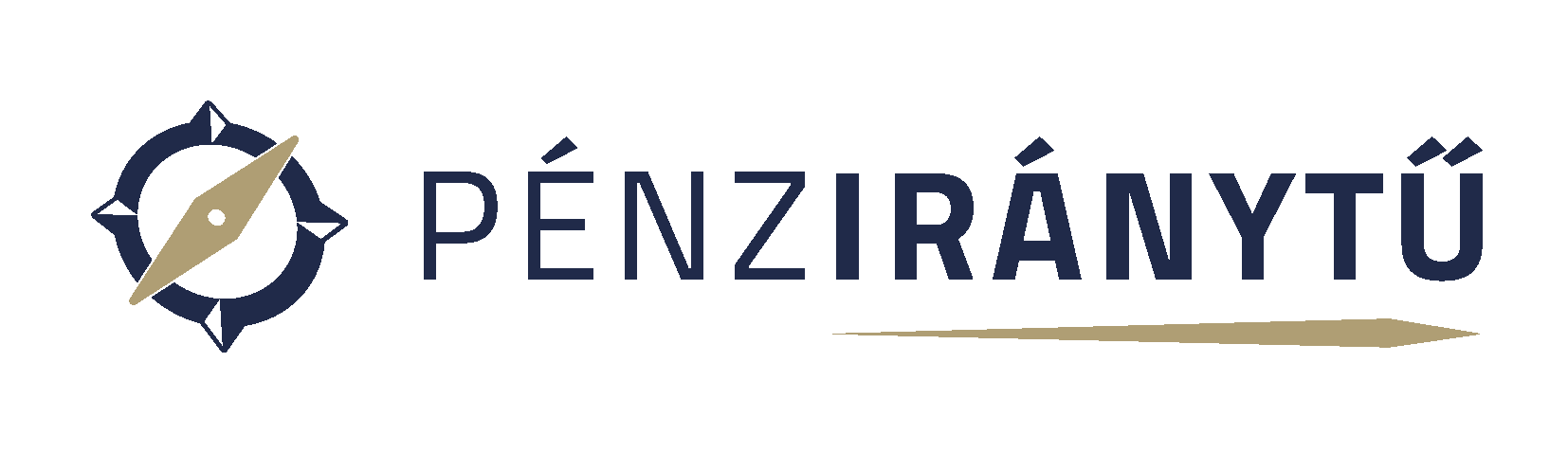 B. Hogyan alakulhat a költségvetés egyenlege?
Ahogy egy vállalat számára is fontos, hogy bevételeiből képes legyen fedezni a kiadásait, úgy a családi költségvetésben is fontos, hogy a bevételek és a kiadások egyensúlyban legyenek. 
Ha a bevételek meghaladják a kiadásokat, akkor megtakarítás (többlet) keletkezik, ha pedig a kiadások nagyobbak a bevételeknél, akkor hiány jön létre. Amíg az egyenleg pozitív, nincs gond, problémát az okoz, ha negatív!
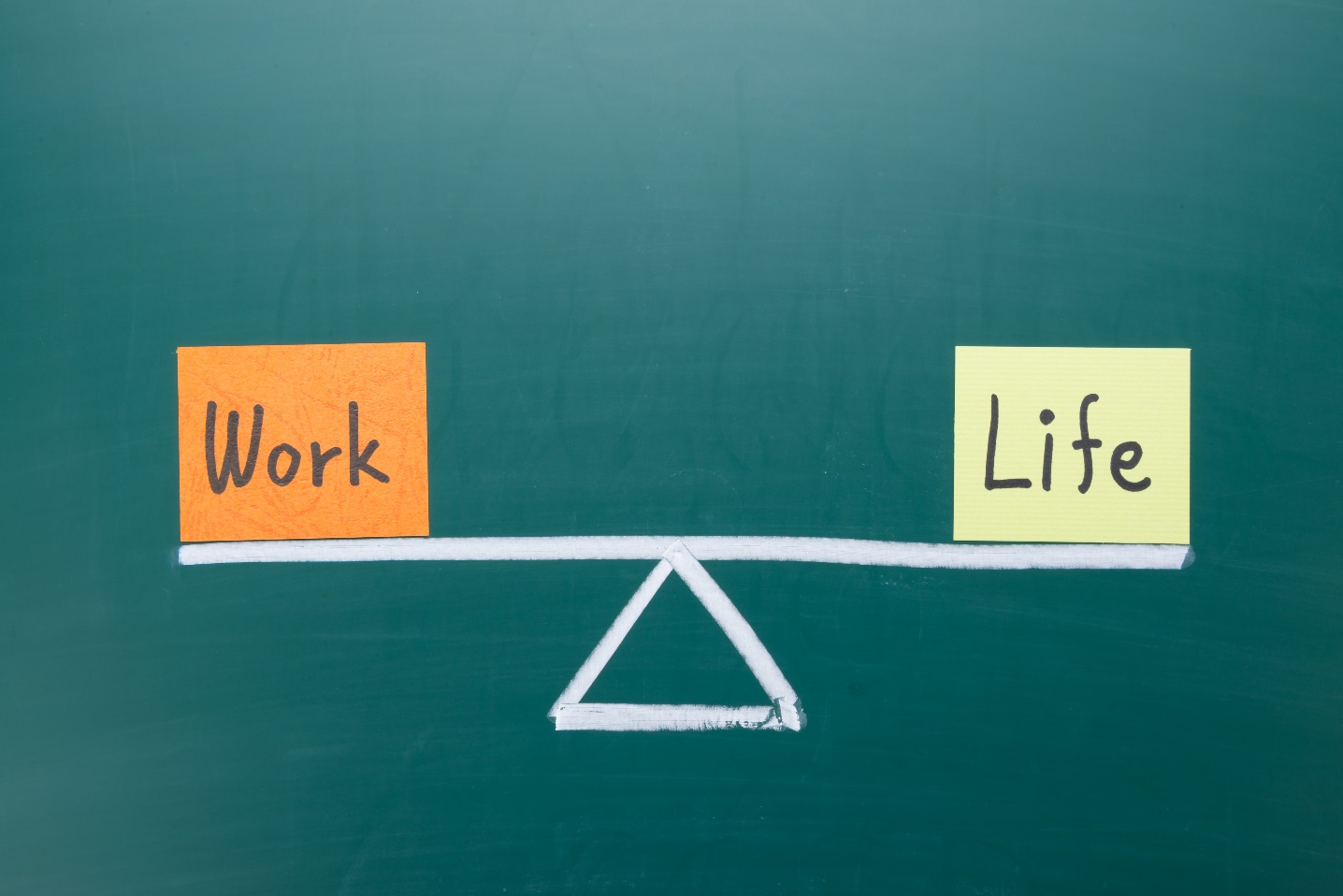 Kiadás
Bevétel
TIPP
Hasznos spórolási tanácsokat olvashattok például az MNB honlapján.
5–6. A családi költségvetés - B Hogyan alakulhat a költségvetés egyenlege?
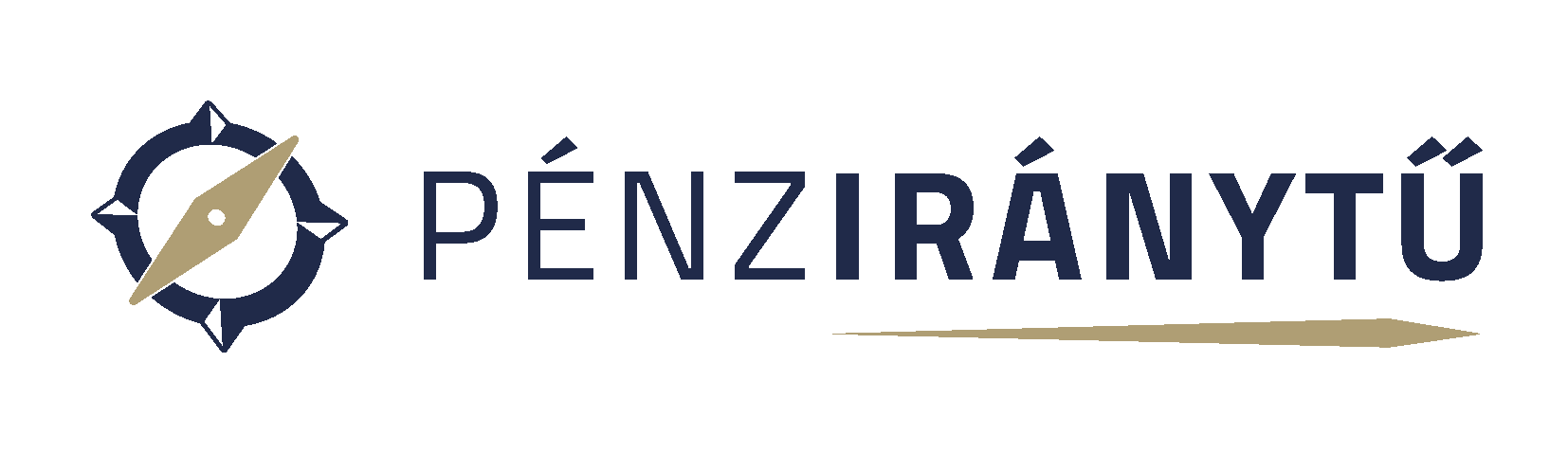 Gyakran előfordul, hogy a háztartások nem tudják jól beosztani a jövedelmüket, azaz túlköltekeznek. A hiány lefaragását érdemes a költségek mérséklésével kezdeni, és ezt követően megvizsgálni a bevételek növelésének lehetőségeit.
Jó, ha tudod!
A tudatos fogyasztói magatartás egyik jellemzője, hogy vásárlási döntéseink előtt a következő kérdésekre adjunk választ:
• Miért, milyen célra (esetleg mennyi időre)?
• Kitől?
• Hol?
• Mennyiért szeretnénk valamit megvenni?
Minél szűkösebbek a forrásaink, annál inkább arra kell törekedni, hogy csak valódi szükségletek kielégítésére vásároljunk.
TIPP
A Magyar Nemzeti Bank (MNB) honlapján található háztartási költségvetés-számító program segítségével könnyedén elkészíthetjük saját háztartásunk költségvetését.
5–6. A családi költségvetés
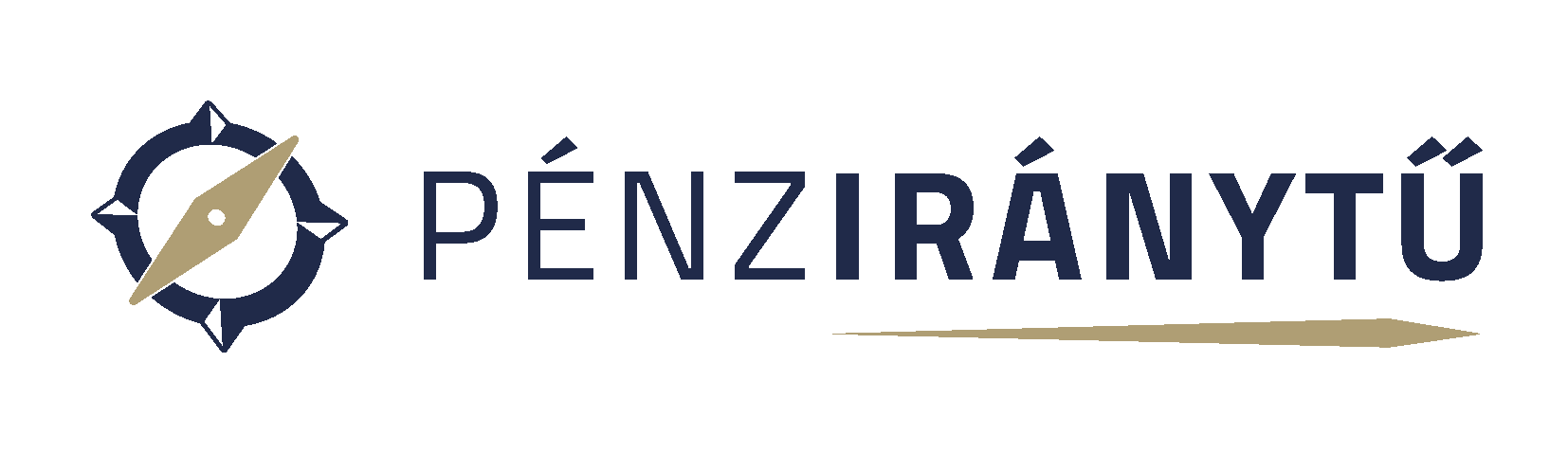 Mi a költségvetés, és hogyan készítsük el? A családi költségvetés olyan pénzügyi terv, amely egy háztartás adott időszak (például hónap vagy év) alatt keletkező bevételeit és kiadásait összegzi. A családi költségvetés készítésének legfontosabb lépése, hogy összevessük a havi bevételeket és kiadásokat. Tegyünk félre váratlanul felmerülő kiadásokra!
Hogyan alakulhat a költségvetés egyenlege? Ha a bevételek meghaladják a kiadásokat, akkor megtakarítás (többlet) keletkezik, ha a kiadások nagyobbak a bevételeknél, akkor hiány jön létre. A háztartásokra is igaz, hogy hosszabb távon a kiadásaik nem haladhatják meg bevételeiket. Csak addig nyújtózkodhatunk, ameddig a takarónk ér!